BUKU PANDUAN INTEGRASI MATERI KEBENCANAANKE DALAM MATA PELAJARAN DI SD & MI
OLEH:
RAHAYU DWISIWI S.R.
LAUNCH AND PUBLISH DRR CURRICULUM
HOTEL HERMES - BANDA ACEH
4 DESEMBER  2010
BUKU PANDUAN INTEGRASI MATERI KEBENCANAANKE DALAM MATA PELAJARAN DI SD & MI
Apa ?
Mengapa?
Bagaimana?
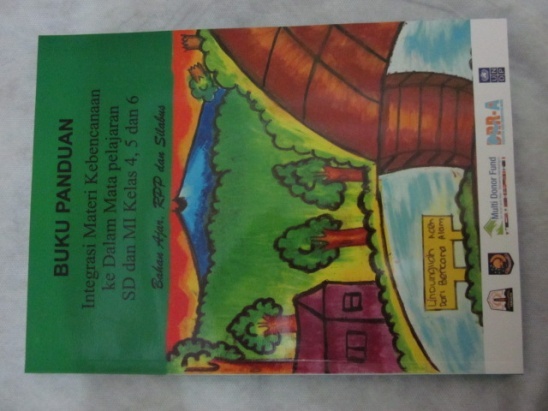 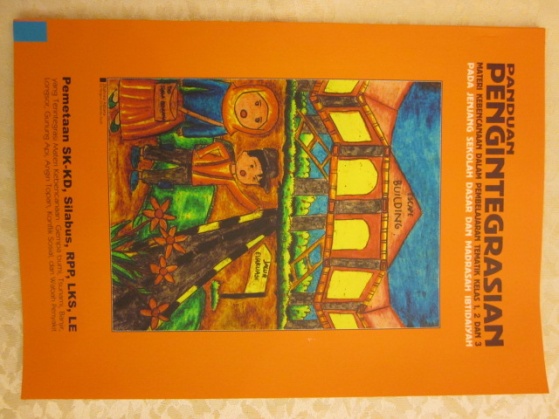 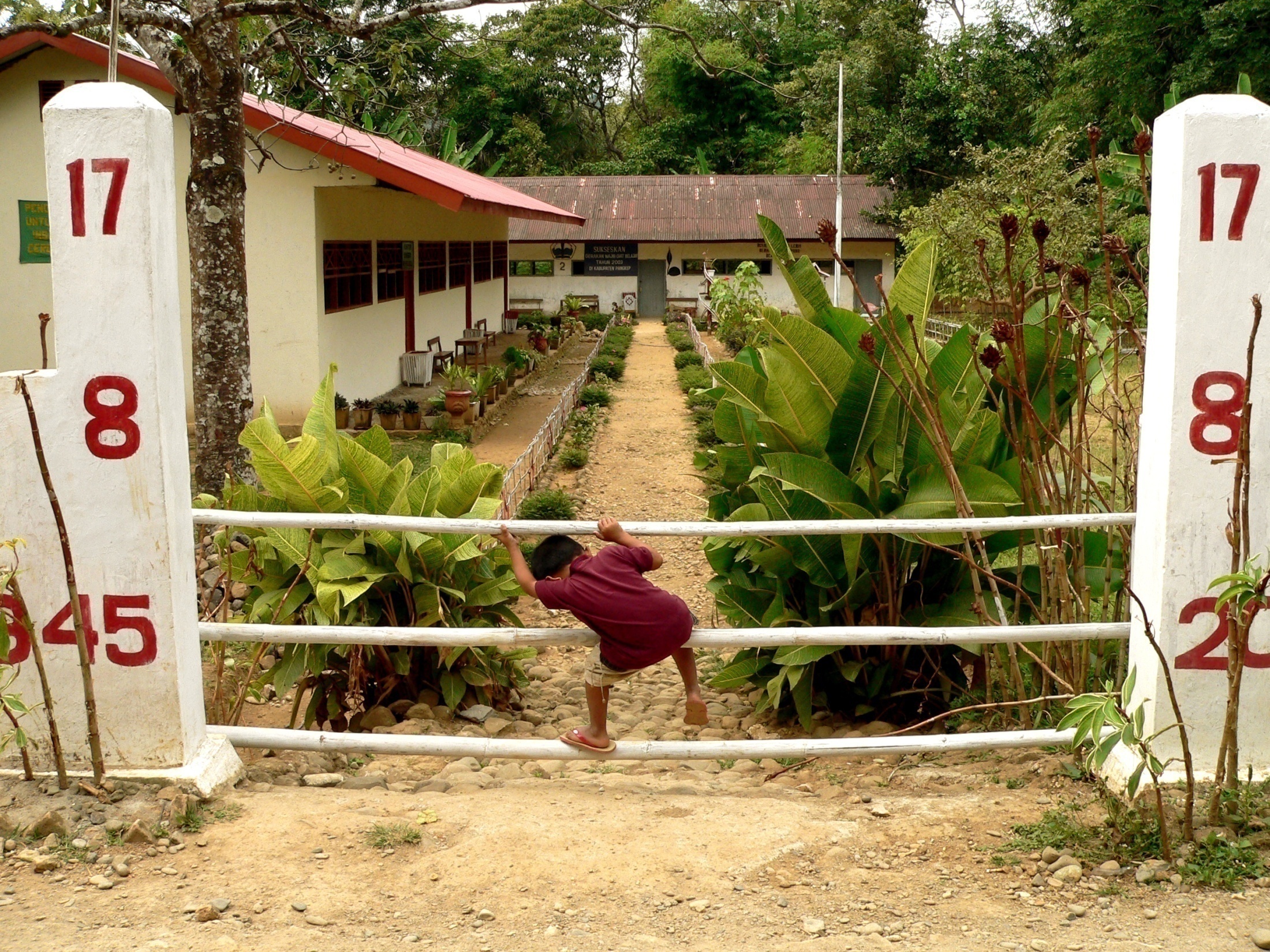 ‘pintu masuk’
materi kebencanaan 
ke dalam mata pelajaran di SD & MI
Gempabumi & Tsunami 
di Aceh 26 Desember 2004
Bantuan dari berbagai organisasi & banyak negara
Terbentuk ADEF, terdiri dari  > 30 organisasi (a.l. UNDP)
Program Integrasi Materi Kebencana-an ke dalam Mata Pelajaran SD/MI
Latar Belakang Program Integrasi
Masyarakat Aceh (komunitas Sekolah) dapat melakukan pencegahan, mitigasi, dan kesiapsiagaan agar dapat menghindar/ meminimalisir terkena risiko bencana.

Pengetahuan tersebut dapat dilberikan secara terus menerus
     dari generasi ke 
     generasi berikutnya.
Pencegahan
Mitigasi
Kesiapsiagaan
Pengurangan Risiko
Manajemen Risiko
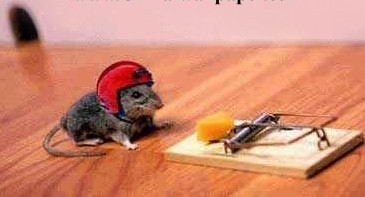 Risiko
Kapasitas
Bahaya
kerentanan
Hubungan antara Risiko, Bahaya, Kerentanan, dan Kemampuan
H
V
x
R
=
C
R = Risiko Bencana
H = Hazard (Bahaya/Potensi bencana)
V = Vulnerability (Kerentanan)
C = Capacity (Kapasitas/Kemampuan)
LANGKAH KERJA TIM PENYUSUN:
Identifikasi Macam Bencana Alam
Kembangkan Bahan Ajar Sederhana
Identifikasi SK dan KD (KTSP) yang relevan 
pada tiap Mata Pelajaran
Susun: Silabus, RPP, LKS dan LE
8 MACAM BENCANA:
GEMPABUMI
TSUNAMI
BANJIR
LONGSOR
GUNUNG API
ANGIN TOPAN
KONFLIK SOSIAL
WABAH PENYAKIT
BAHAN AJARSETIAP MACAM BENCANA:
PENGERTIAN
PENYEBAB
TANDA AWAL
DAMPAK
USAHA PENGURANGAN DAMPAK:
TINDAKAN SEBELUM BENCANA
TINDAKAN PADA SAAT BENCANA
TINDAKAN SETELAH BENCANA
Pada 8 Mata Pelajaran:
Pendidikan Agama
PKn
IPA
IPS
Matematika
Bahasa Indonesia
Penjasorkes
SBK
HASIL KEGIATAN INTEGRASI:
Bahan Ajar
Silabus
RPP + LKS + LE
Kelas 1 – 3 Pendekatan Tema
Kelas 4 – 6 Pendekatan Mata Pelajaran
LANGKAH  PENYUSUNAN:
SK dan KD
SILABUS
RPP, LKS, dan LE
SILABUS TEMATIK DAN PENILAIAN

NAMA SEKOLAH	: ....
TEMA	: ….
KEBENCANAAN	: ….
KELAS/SEMESTER	: ....
Format: Rencana Pelaksanaan Pembelajaran
Mata Pelajaran  		: ….
Kelas/Semester 		: ….
Pertemuan Ke-   		: ….
Alokasi Waktu   		: ….
Standar Kompetensi	: ….
Kompetensi Dasar		: ….
Indikator	  		: ….
I. Tujuan Pembelajaran	    : ….
II. Materi Ajar 		    : ….
III. Metode Pembelajaran : ….
IV. Langkah-langkah Pembelajaran
Kegiatan Awal  : ….
Kegiatan Inti     : ….
Kegiatan Akhir : ….
V. Alat/Bahan/Sumber Belajar : ….
VI. Penilaian        : ….
Format RPP Tematik
Nama Sekolah	: ….	
Kelas/Semester	: ….
Tema		: ….
Kebencanaan	: ….
Alokasi Waktu	: ….
 I.  Standar Kompetensi:
	Mapel: ….
II. Kompetensi dasar:
	Mapel: ….
III. Indikator :				
	Mapel: ….
IV. Tujuan Pembelajaran	    : ….
V. Materi Ajar 		    : ….
VI. Langkah-langkah Pembelajaran
Kegiatan Awal  : ….
Kegiatan Inti     : ….
Kegiatan Akhir : ….
VII. Alat/Bahan/Sumber Belajar : ….
VIII. Penilaian        : ….
Cara Penggunaan Buku Panduan Integrasi Materi Kebencanaan
Analisis Langkah-Langkah Pembelajaran 	dalam RPP:
 Kegiatan Awal
 Kegiatan Inti
 Kegiatan Akhir

 Analisis Kegiatan Inti (berdasarkan 	Permendiknas No.41 Tahun 2007):
 Eksplorasi
 Elaborasi
 Konfirmasi
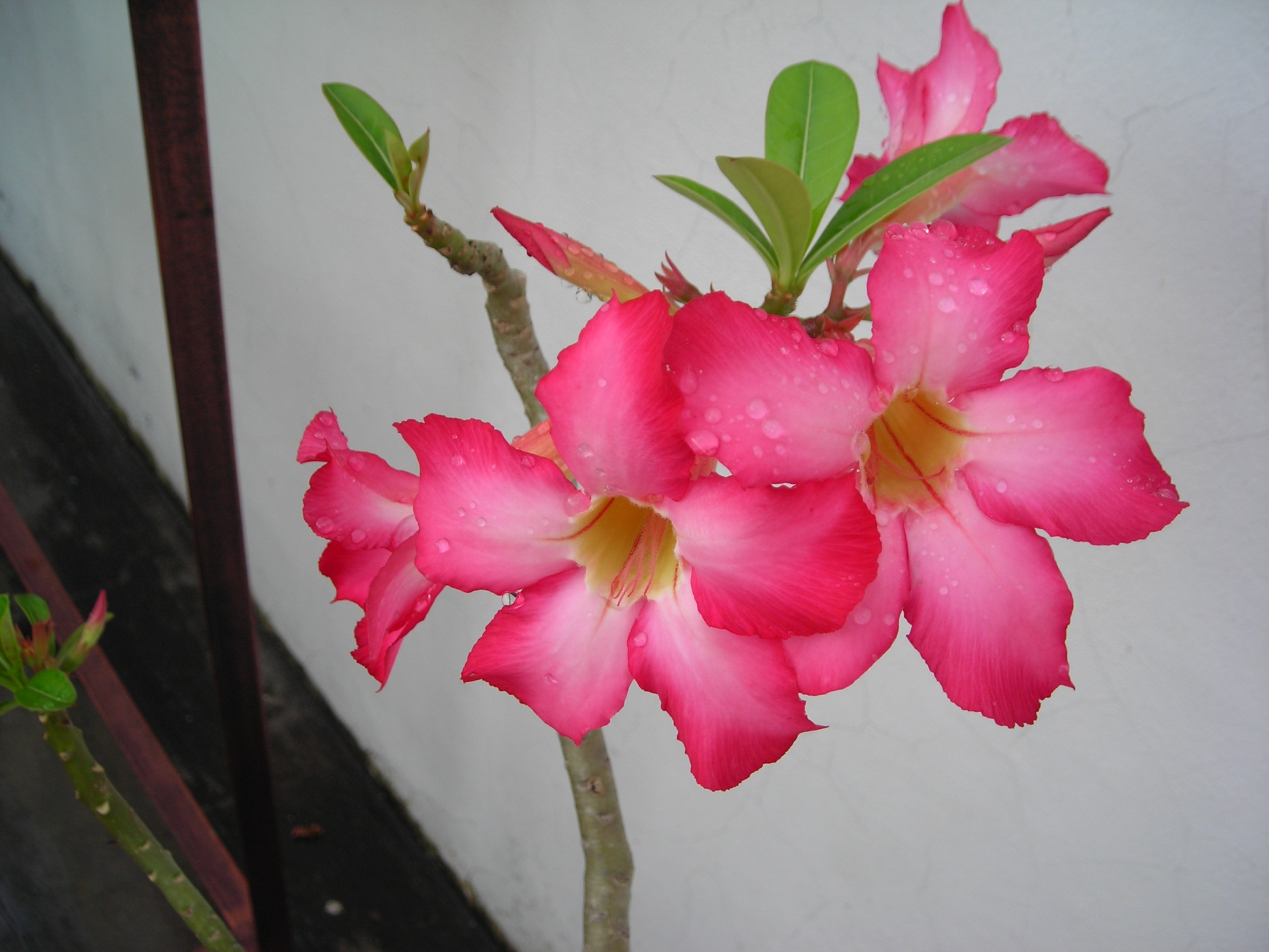 Terima Kasih